Texas Title I Priority Schools (TTIPS) Grant Cycle 3
Grant Overview & Applicant Conference
© Texas Education Agency, 2014
1
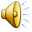 [Speaker Notes: Welcome to the TTIPS Grant Overview Module 4 which addresses the Turnaround Model]
Overview of the TTIPS Models
“Big Picture” View

Requirements and Permissible Activities 

District Considerations
© Texas Education Agency, 2014
2
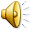 [Speaker Notes: Our discussion of each model will follow the same structure.


1. First we will discuss The “Big Picture” View – which will entail discussing each model in a general sense
We will then move on to Requirements and Permissible Activities or the “Musts” and “Mays” during which we will address the grant requirements and guidelines.
3.  And finally we will offer District Considerations take if choosing the specific model
****]
Module 4: Turnaround Model Overview
© Texas Education Agency, 2014
3
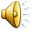 [Speaker Notes: Now we will begin talking about TTIPS Turnaround.]
Big Picture View - Turnaround
Teachers and Leaders:
	Replace significant numbers of staff and implement strategies to recruit and retain staff

Instructional and Support Strategies
	Use data to drive instructional practices based on student needs and job-embedded professional development

Time and Support
	Increase learning time and provide additional social and emotional services

New Governance
	Operational flexibility and new governance structures
© Texas Education Agency, 2014
4
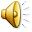 [Speaker Notes: The Turnaround philosophy or framework is based on four core principals.

The first principle focuses on Teachers and Leaders:
significant numbers of staff must be replaced and specific strategies implemented to recruit and retain staff

The second principle revolves around Instructional and Support Strategies
The Use of data to drive instructional practices based on student needs and job-embedded professional development is critical

The third principle is Time and Support
Turnaround campuses must Increase learning time and provide additional social and emotional services for students

The fourth principle is New Governance
Operational flexibility and new governance structures must be created to support the turnaround efforts

After viewing Modules 4 and 5, You will notice that many of the themes of Turnaround are similar to Transformation. 

Turnaround is a dramatic and comprehensive intervention in an under-performing school that…a) produces significant gains in achievement within two years; and b) readies the school for the longer process of transformation into a high-performing organization]
Turnaround Requirements
Schools Adopting the Turnaround Option MUST:

Replace the principal (except under certain circumstances) 
	 
Screen all existing staff and rehire no more than 50 percent

Implement strategies to retain staff 

Provide ongoing, high-quality job-embedded professional development
 
 Adopt a new governance structure
© Texas Education Agency, 2014
5
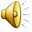 [Speaker Notes: Now let’s look at the requirements for Turnaround

Schools Adopting the Turnaround Option
MUST:

Replace the principal if he/she  was hired prior to the 2011-2012 school year.
there is more guidance on replacing the principal in the grant overview section in Module 1.
Part of a successful turnaround is having the right people in place to lead the Turnaround and make the difficult decisions.
 
TEA will implement the flexibility to allow a priority grantee campus that has implemented, in whole or in part, the Turnaround model within the last two years to continue or complete the implementation of the intervention model with the TTIPS grant funds.  
 
 

Screen all existing staff and rehire no more than 50%
“Staff” can be defined by the district and includes all instructional staff. - you want to identify staff that have contributed to the lack of success of the campus and recruit and retain staff with proven records of effectiveness.
 
Implement strategies to retain staff. 
This can include financial incentives.  These can be used to reward outstanding performance and results, attract the most skilled practitioners, underwrite professional coursework, and promote qualified and promising staff
 
Provide on-going, high quality, job-embedded professional development.  This is often individual and targeted to develop the capacity of individual staff members in addition to raising the capacity of the staff in the implementation of research based best practice.  This does not require staff to be pulled away from their classes and campus, but rather provides small group professional learning in their building and often in their classroom.  Other options allow for the alteration of the school day or calendar to provide additional time for collaboration or action research.
 
Adopt a new governance structure- create an organizational structure that fully supports the turnaround efforts and involves the district]
Turnaround Requirements
Hire a “turnaround leader” who reports directly to the Superintendent

 Use data to identify and implement an instructional program 

 Promote continuous use of student data to differentiate instruction

 Provide increased learning time

 Provide social-emotional and community-oriented services
© Texas Education Agency, 2014
6
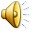 [Speaker Notes: Employee a “turnaround leader”, often referred to as the DCSI who reports directly to the superintendent and whose job it is to 
act as a liaison to ensure responsiveness of district departments to campus turnaround efforts, provide a direct line of communication to the superintendent, and monitor the principal's progress on turnaround actions and initiatives
 
Use data to identify and implement an instructional program 

Consistently and effectively use various sources of data and data disaggregation tools to inform and drive instruction as well prescribe targeted interventions. The use of formative, interim and summative assessments is required. 

Promote continuous use of student data to differentiate instruction

Require the use of individual student data to differentiate instruction and instructional interventions

Provide increased learning time -This can be increased instructional minutes, planning time for teachers and enrichment activities.

Some examples are:
Extend the school day – lengthen instructional periods
Provide Zero hour classes
In school tutorial periods
Before and After School instruction, tutoring
Saturday School
Intercession classes
Summer Academies

Provide social-emotional and community-oriented services 
For example:
Health and nutrition services
Family literacy programs
Computer labs for parents
These services should be based on identified needs of the students and community]
Turnaround Requirements
Permissible Activities:

 Provide additional compensation to attract and retain staff

 Implement a school-wide “response-to-intervention” model

 Integrate technology-based supports and intervention

Increase rigor by offering Advanced Placement and International Baccalaureate, project-based learning, dual-enrollment programs, or other advanced coursework 

 Implement summer transition program or freshman academy

 Increase graduation rates through credit recovery programs, smaller  learning communities or other intervention strategies 

For additional permissible activities, see handout provided.
© Texas Education Agency, 2014
7
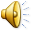 [Speaker Notes: This slide lists some of the permissible activities which might include:

Providing additional compensation to attract and retain staff

 Implementing a school-wide “response-to-intervention” model

 Integrating technology-based supports and intervention

Increasing rigor by offering Advanced Placement and International
   Baccalaureate, project-based learning, dual-enrollment programs, or other
   advanced coursework 

 Implementing summer transition program or a freshman academy

 Increasing graduation rates through credit recovery programs, smaller
  learning communities or other intervention strategies 
 
This is only some of the permissible activities, please See the  handout for details on other permissible activities]
Copyright and Terms of Service
Copyright © Texas Education Agency, 2014. The materials found on this website are copyrighted © and trademarked ™ as the property of the Texas Education Agency and may not be reproduced without the express written permission of the Texas Education Agency, except under the following conditions: 

1) Texas public school districts, charter schools, and Education Service Centers may reproduce and use copies of the Materials and Related Materials for the districts’ and schools’ educational use without obtaining permission from the Texas Education Agency;
2) Residents of the state of Texas may reproduce and use copies of the Materials and Related Materials for individual personal use only without obtaining written permission of the Texas Education Agency;
3) Any portion reproduced must be reproduced in its entirety and remain unedited, unaltered and unchanged in any way;
4) No monetary charge can be made for the reproduced materials or any document containing them; however, a reasonable charge to cover only the cost of reproduction and distribution may be charged.

Private entities or persons located in Texas that are not Texas public school districts or Texas charter schools or any entity, whether public or private, educational or non-educational, located outside the state of Texas MUST obtain written approval from the Texas Education Agency and will be required to enter into a license agreement that may involve the payment of a licensing fee or a royalty fee.

Contact TEA Copyrights with any questions you may have.
© Texas Education Agency, 2014
8
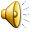 [Speaker Notes: Thank you for your time in reviewing the turnaround module. If you have not already, please review Module 1 for additional general information about the grant program.  Modules 2,3 and 5 also cover the other model intervention options under the TTIPS grant.]